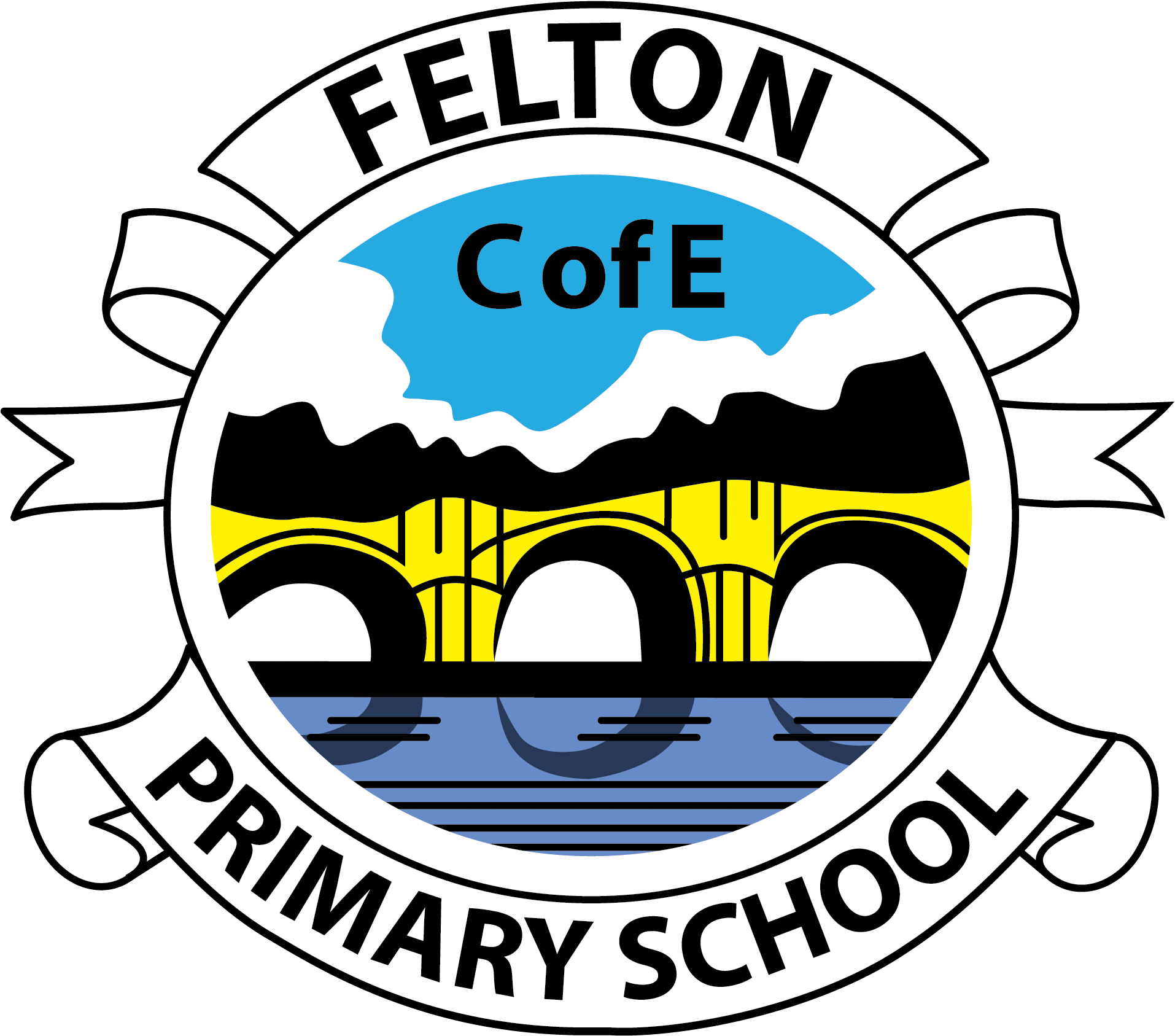 Felton C of E Primary School
Adventurers’ Parent Information Evening
[Speaker Notes: Example booklet of phonics book 4 and book 7]
‘Loving, Learning, Living as we journey together to enable everyone to flourish.’
We love God, ourselves and one another. We love and care for our world and our neighbours, locally and globally.
We learn from one another and grow in wisdom from the experiences we encounter so that we are equipped and enabled to become the people we were created to be.
We live together in peace, trust, and with respect. We forgive one another and bring hope to our world.
School Vision
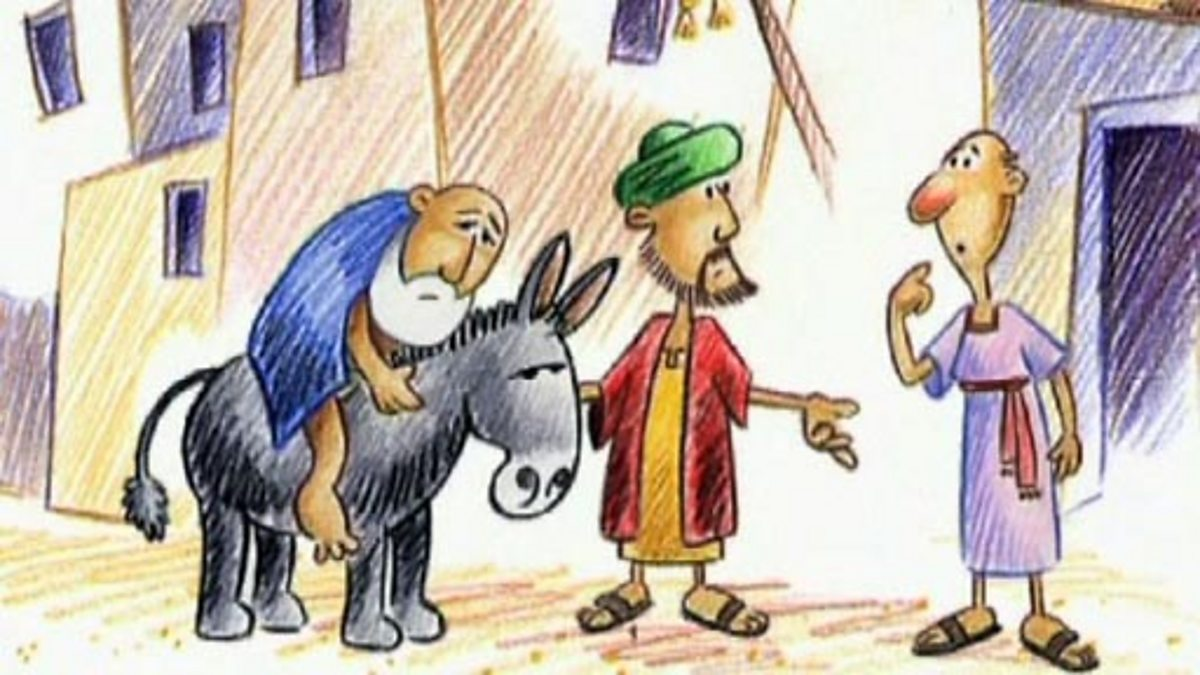 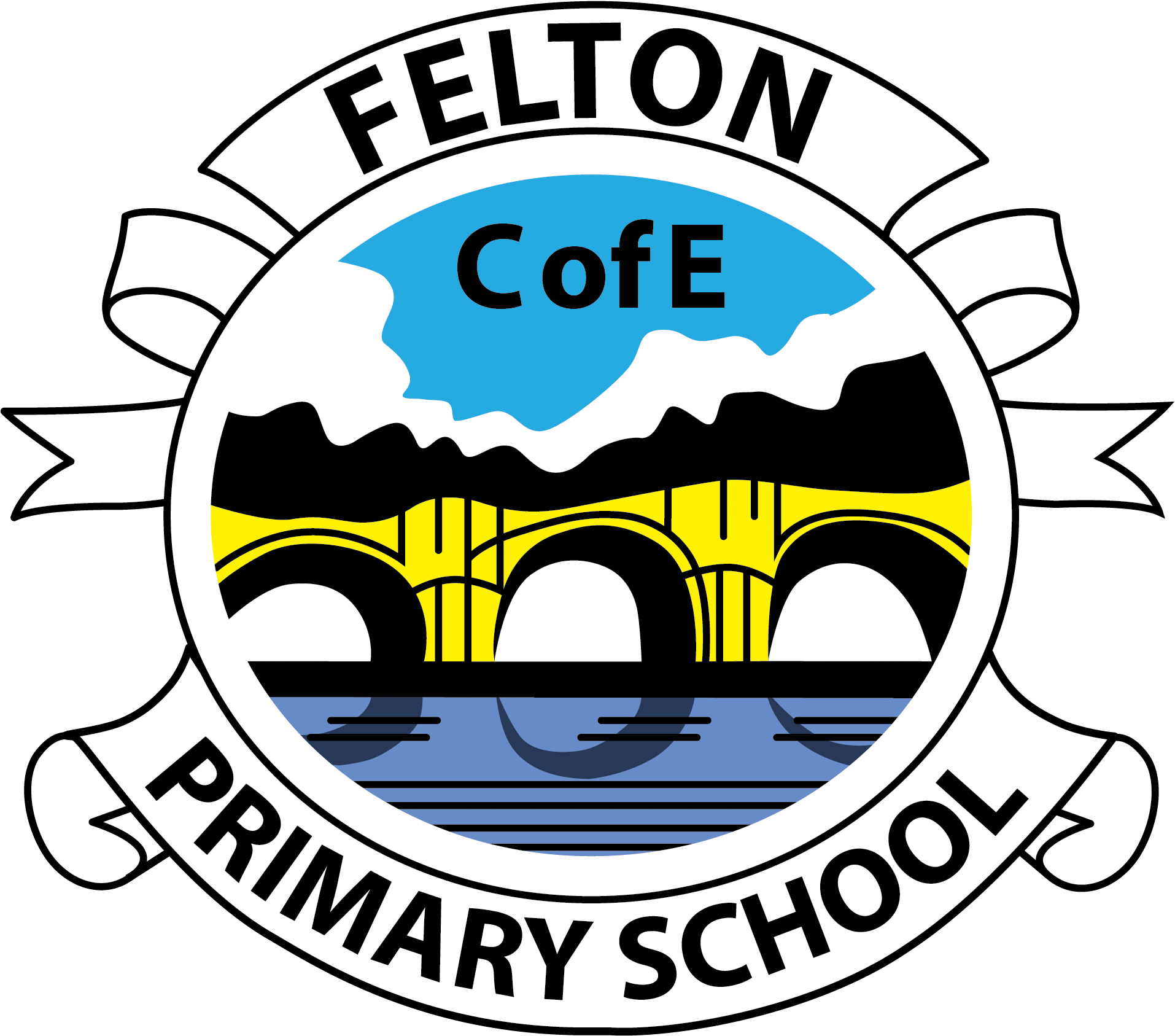 8.45			Registration
8.50 - 9.05	Collective Worship
9.05 - 9.30	Phonics
9.30 - 10.30	Session 1 (English)
10.30 - 11.00	Break and snack
11.00 - 11.55	Session 2 (Maths)
11.55 - 1.00	Lunch
1.00 - 3.00	Afternoon session
3.00-3.15		Songs / Story time
The School Day
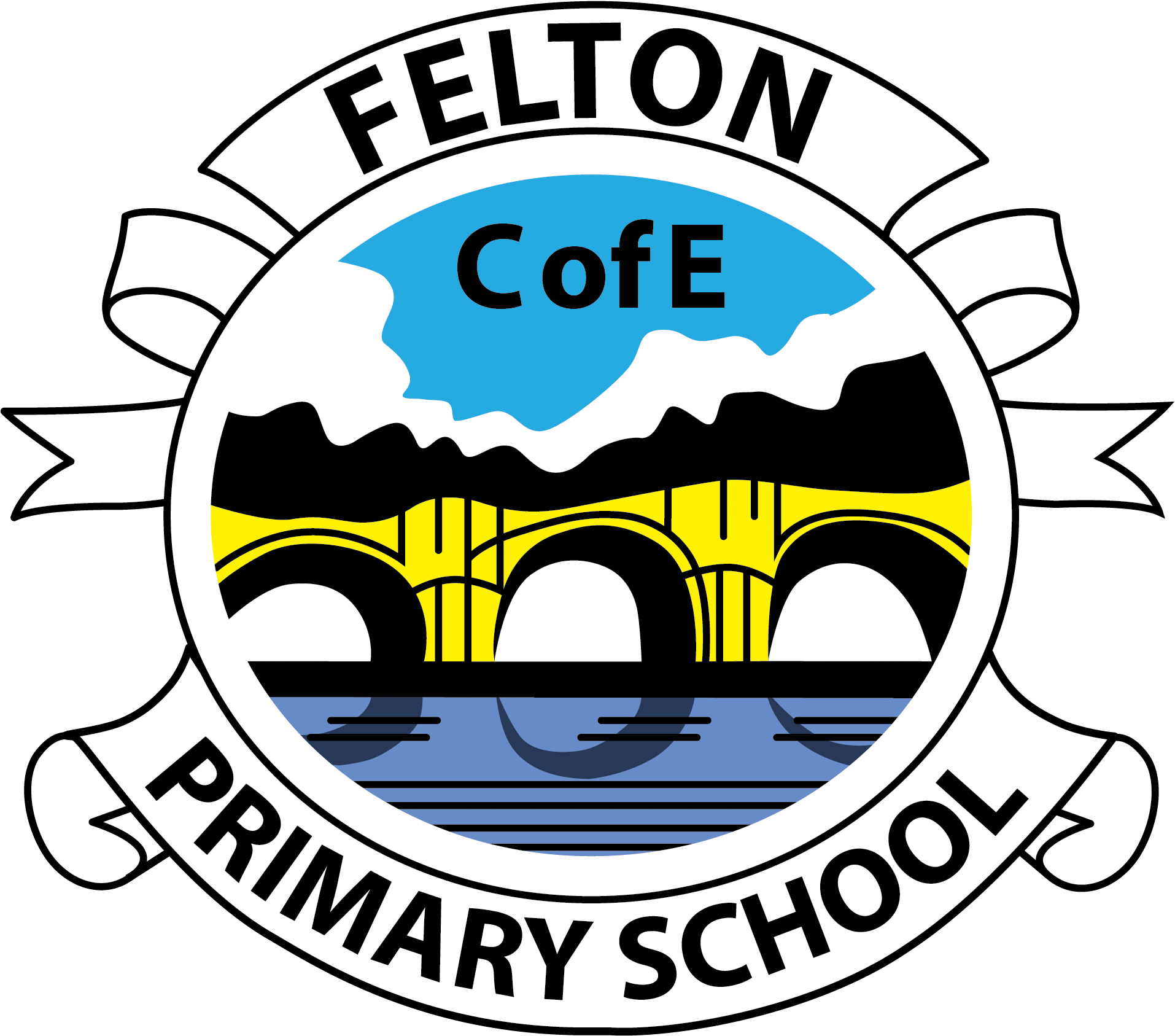 Miss Todd
Miss Hunter
Mrs Murray 

We will be making use of the Early Years classroom some afternoons too!
Staffing
Phonics
Phonics and spelling groups based upon recent phonics &  spelling assessments.
Spelling overviews for each group will be sent home
No weekly spelling ‘tests’ - the focus will be application of spelling rules in the children’s writing.
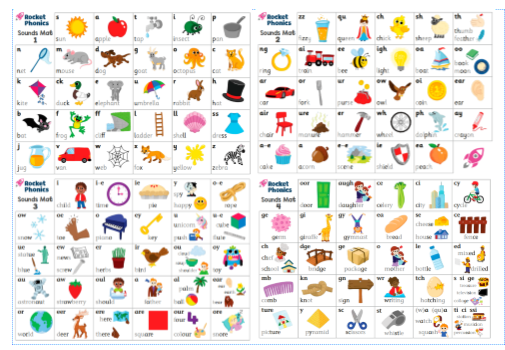 Phonics
Phonemes are the smallest units of sound within a language. They are represented in writing by symbols known as graphemes, and they help us to distinguish one word from another.

Children will learn about phonemes during phonics, the study of sounds. For instance, they might learn how the word ‘dog’ is made up of three phonemes: /d/, /o/ and /g/
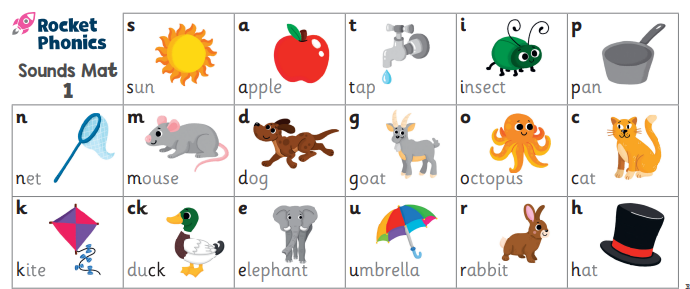 Phonics
Digraphs are two letters that make one sound. 



Trigraphs are three letters that make one sound. 


Split digraph (long vowel sounds).
Sometimes the two letters are not next to each other.
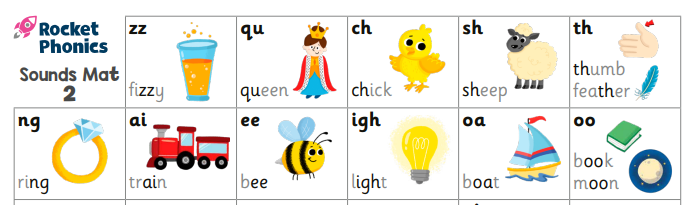 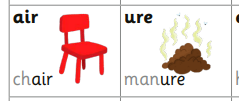 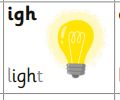 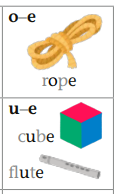 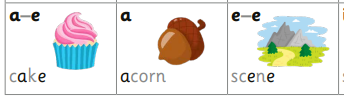 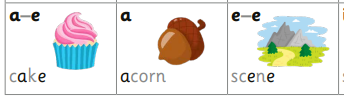 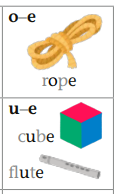 Phonics
Alternative sounds

https://www.youtube.com/watch?v=vuPUrPNrhOg&list=PLkCyTyvoxZztJbDs1Sp3-9MoywMKBhhwp&index=7

This link gives examples of how to pronounce the sounds. All sounds from pink books to orange books are covered in the 13 video clips.
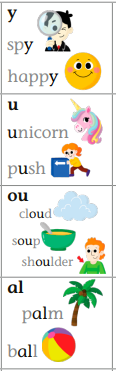 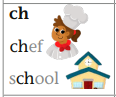 Phonics
What phonics looks like in Adventurers. Two sounds per week.

           Day 1 is reading

           Day 2 is writing

            Friday is common exception                                         	   words
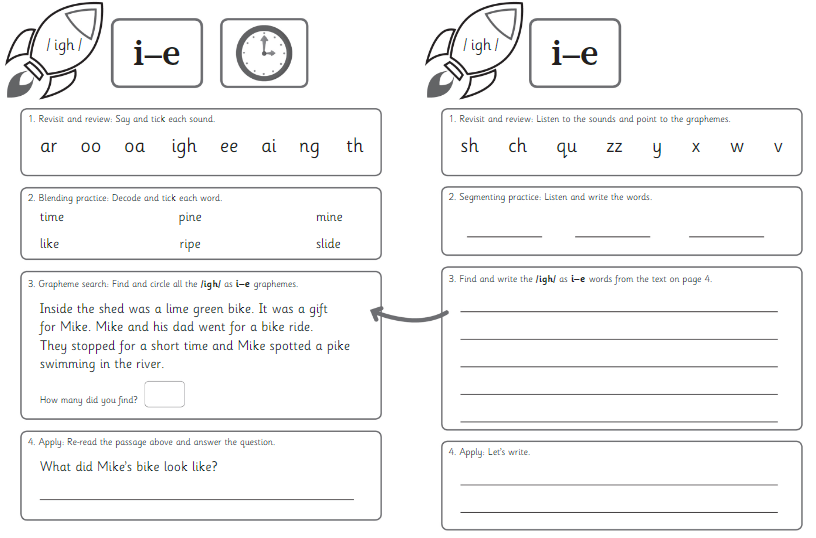 Phonics Screening Check
The phonics screening check contains 40 words divided into two sections of 20 words. Both sections contain a mixture of real words and pseudo-words. Pseduo-words are words that are phonically decodable but are not actual words with an associated meaning. Pseudo-words are included in the check specifcally to assess whether your child can decode a word using their phonics skills. All pseudo-words in the check are accompanied by a picture of an imaginary creature. Children are taught that when a word has a creature next to it, it is a pseudo-word. This is to ensure that they are not trying to match the pseudoword to a word in their vocabulary. The check is designed to give teachers information on how your child is progressing in phonics. It will help to identify whether your child needs additional support at this stage so that they do not fall behind in this vital early reading skill.
https://assets.publishing.service.gov.uk/government/uploads/system/uploads/attachment_data/file/1164731/Information_for_parents_-_2023_phonics_screening_check.pdf
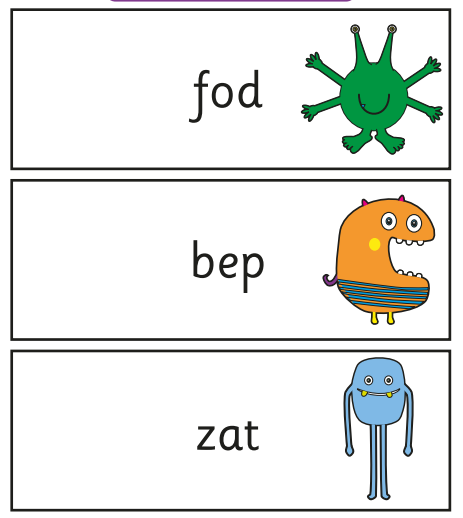 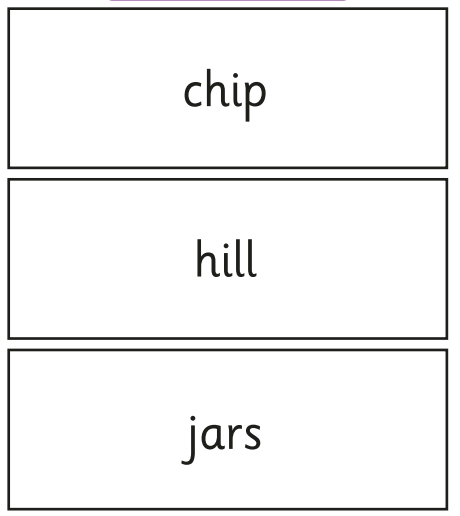 Phonics Screening Check
The phonics screening check contains 40 words divided into two sections of 20 words. Both sections contain a mixture of real words and pseudo-words (alien words). Pseduo-words are words that are phonically decodable but are not actual words with an associated meaning. Pseudo-words are included in the check specifcally to assess whether your child can decode a word using their phonics skills. All pseudo-words in the check are accompanied by a picture of an imaginary creature. Children are taught that when a word has a creature next to it, it is a pseudo-word. This is to ensure that they are not trying to match the pseudoword to a word in their vocabulary. The check is designed to give teachers information on how your child is progressing in phonics. It will help to identify whether your child needs additional support at this stage so that they do not fall behind in this vital early reading skill.
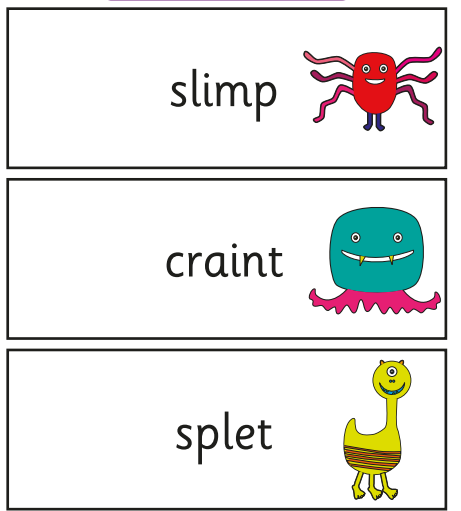 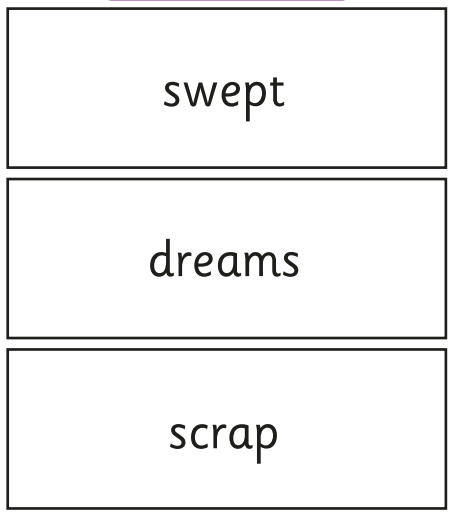 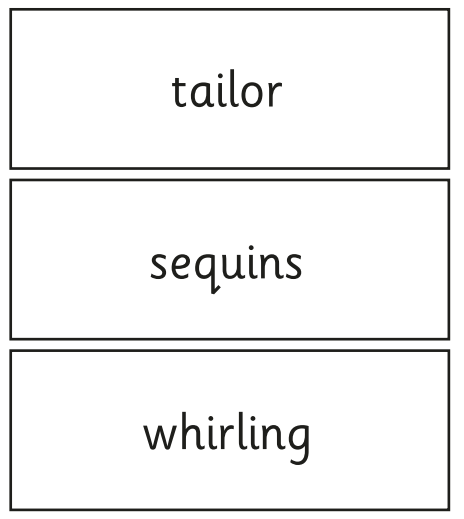 Spelling
Spelling overviews for each group will be sent home
No weekly spelling ‘tests’ - the focus will be application of spelling rules in the children’s writing.
Spelling rules will include alternative sounds in words and rules including suffixes, homophones and near homophones.
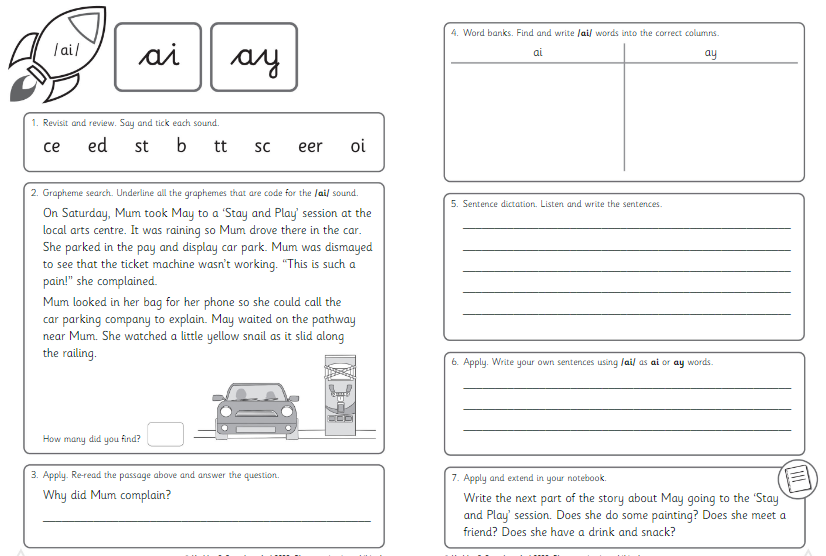 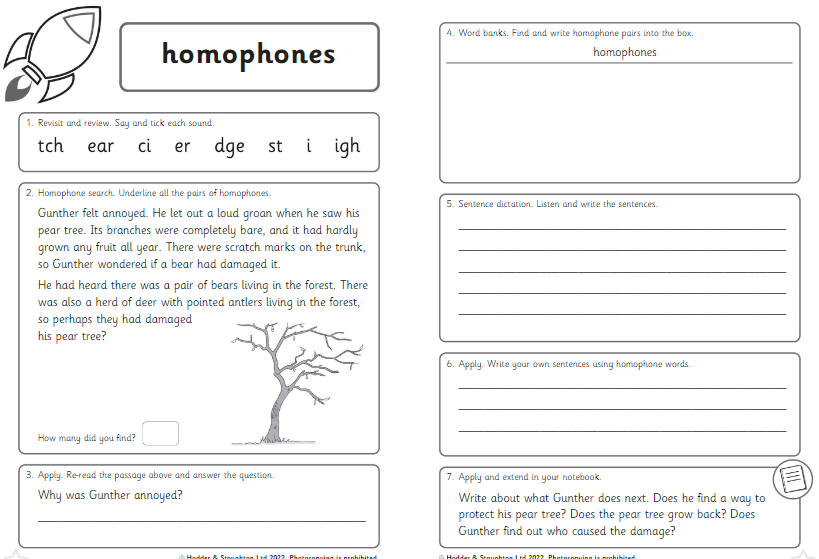 Reading
Children will will bring one book linked to their current reading level and one reading for enjoyment  book. 
We will continue to recording their reading record. Please can you do this at home too. 
Our library day this half term is a Monday.
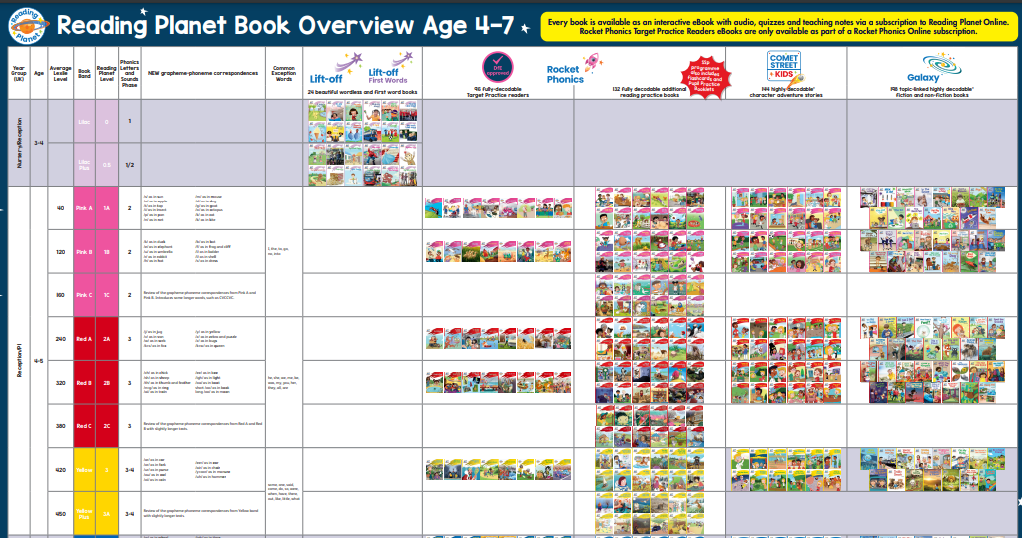 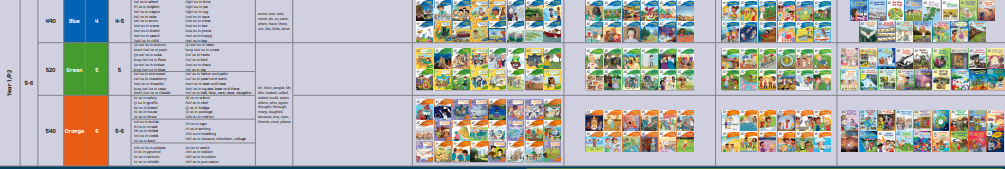 Reading
When an adult listens to your child read this will be in a ‘Guided Reading’ group. 
The group will read the same book, the adult will listen to each child read at their own pace.
After the adult has listened to all children read the adult may ask some questions about what they have read.
The questions will be based on something called VIPERS.
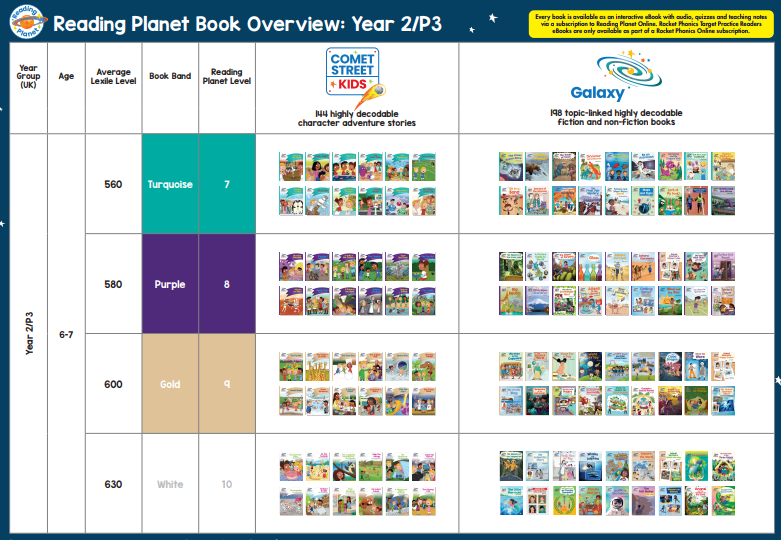 Provision Challenges
Provision challenges are set weekly in the classroom for the children to access independently.
The children will be completing activities linked to prior learning (from the week before) or learning we will be doing that week.
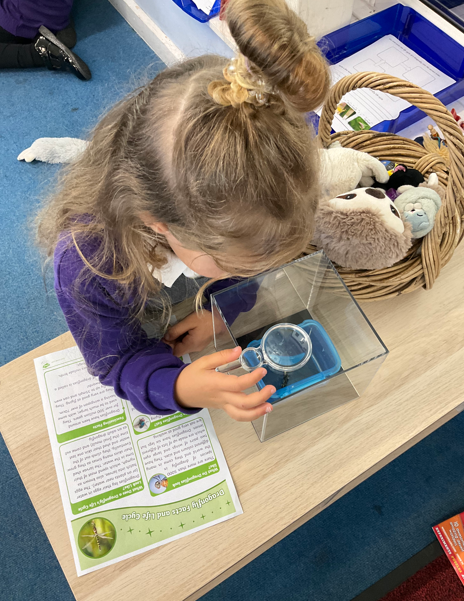 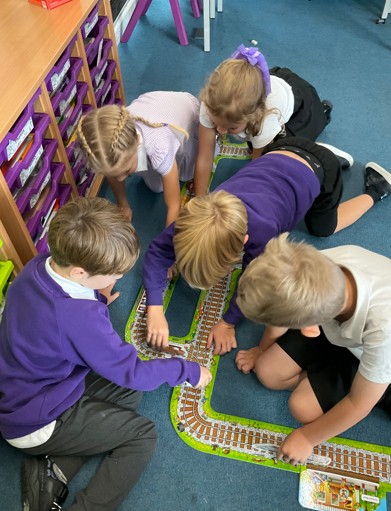 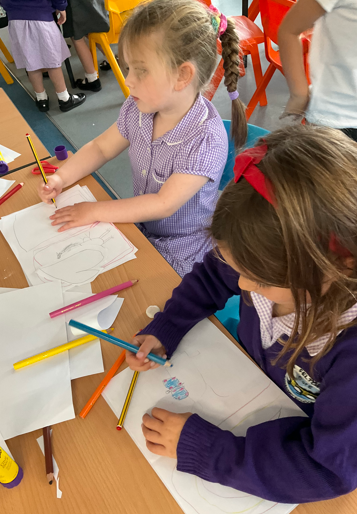 Information on the 2 year curriculum and termly context plans can be found on the the website.

Autumn Term - Home Sweet Home & The Great Fire of London
Spring Term - Animals 
Summer Term - Summer at the Seaside
2024-25 Curriculum Overview
Homework
‘Journeying Further In…’ homework choices: 
Each homework task completed will be shared with the class and will be awarded 5 team points. 
Homework show and tell takes place on a Friday.
No limit to the number of tasks the children can contribute and they must try to complete at least one each Learning Journey.
Reading and spellings 
Read once a day/look at spellings.
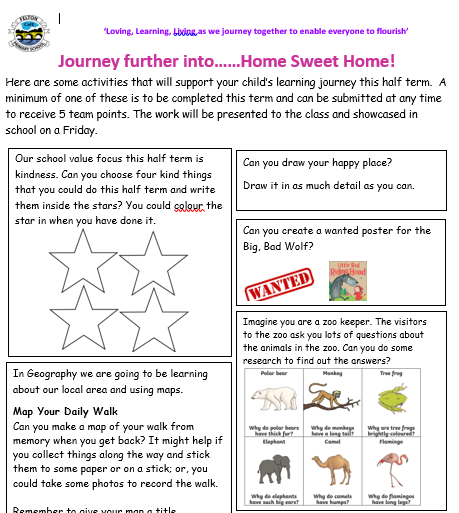 Collective Worship
Monday		Choral Praise
Tuesday		Open the book & Rev’d Rich
Wednesday	Picture News (KS1 &    EYFS). 
Thursday		KS1 class worship
Friday		Stars & child led reflection
School do provide snack for KS1 (fruit or veg). If you wish for your child to bring in a snack of fruit and veg you can do. 
Please ensure they have a refillable water bottle so they can stay hydrated throughout the day.
Snacks & Water Bottles
Encourage healthy choices
No fizzy drinks, nuts or bars of chocolate
Finding a good balance
Packed lunches
PE days
PE days are Tuesday and Wednesday:
Tuesday - cricket with external coach (Tom).
Wednesday - dance

Thursday - Weekly mile
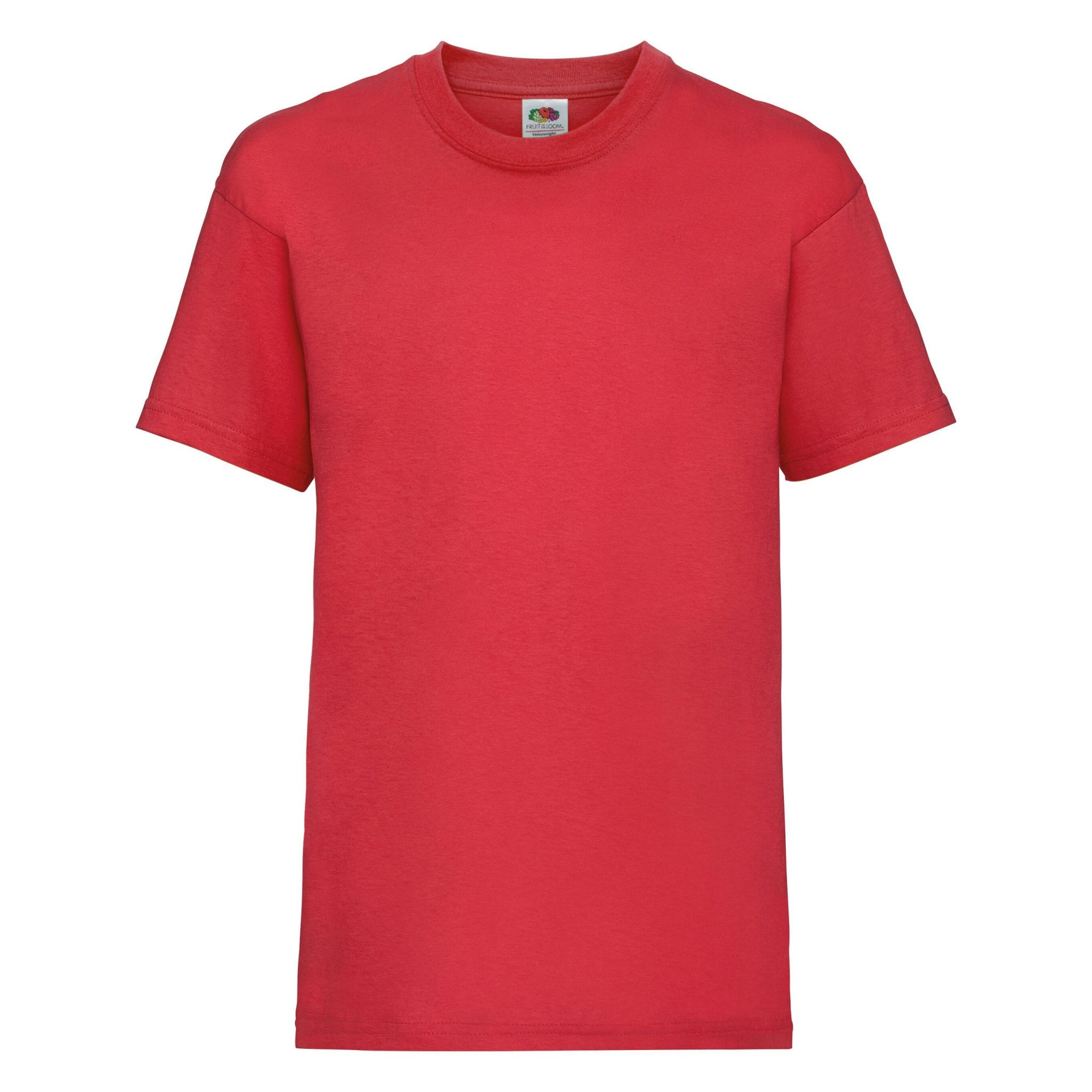 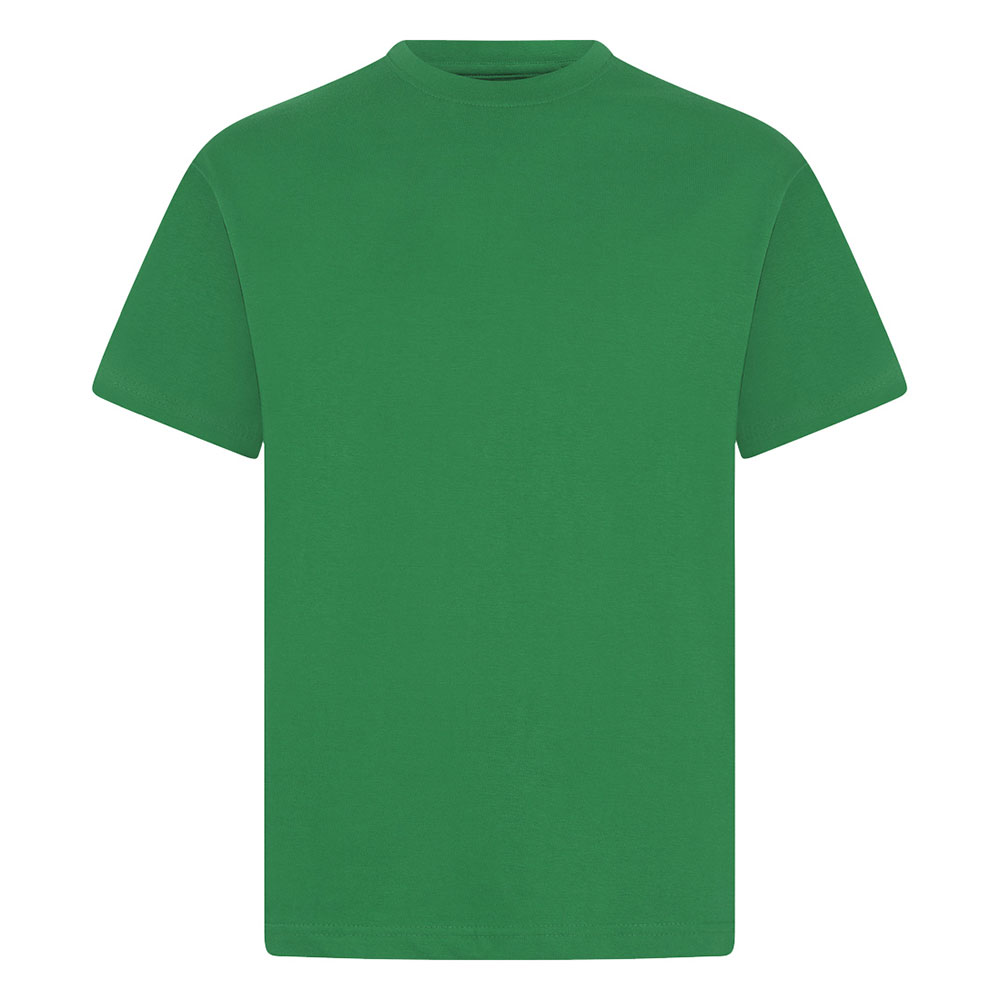 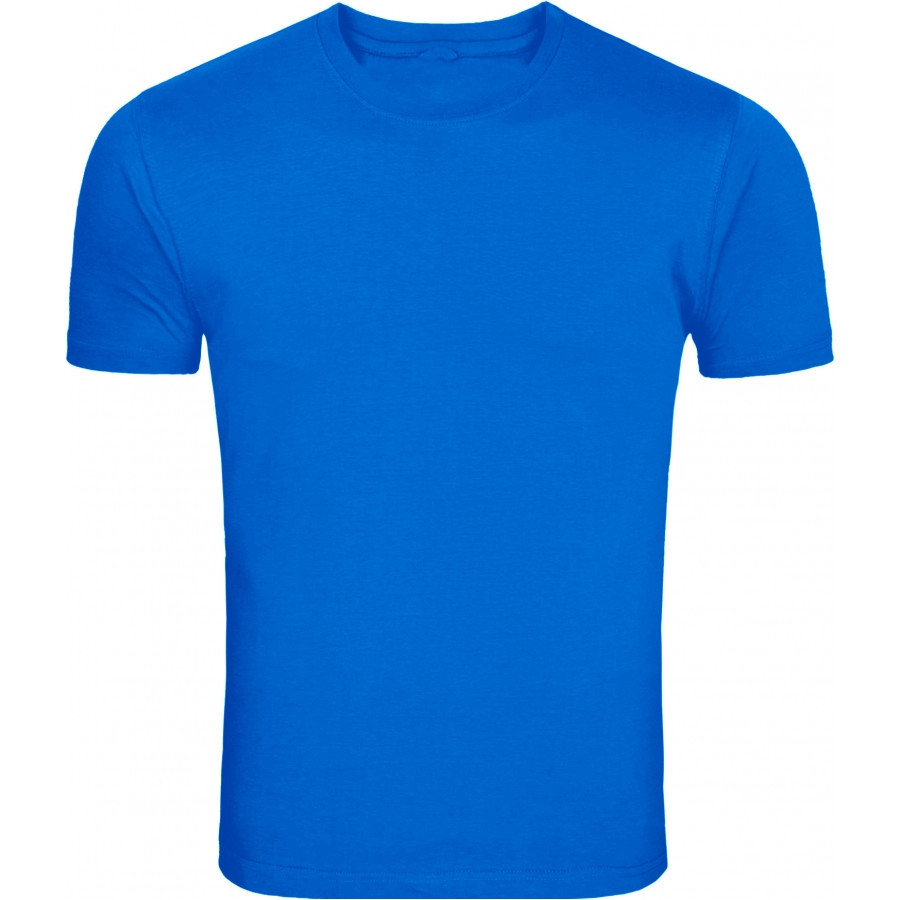 PE kit
Although your child will have designated P.E days, we encourage P.E kits to be kept in school to allow flexibility.
Plain black shorts and PE T-shirts (red, blue or green T-shirt - depending upon school team)
Plain black jogging bottoms or plain black leggings (for outdoors during colder weather)
We prefer children to go barefoot for indoor activities: sandshoes or trainers are essential for outdoor purposes.
A named drawstring bag is ideal for keeping P.E. equipment in and we discourage large sports bags because of limited space in the cloakrooms.
Please note that football shirts are not permitted for PE
Earrings
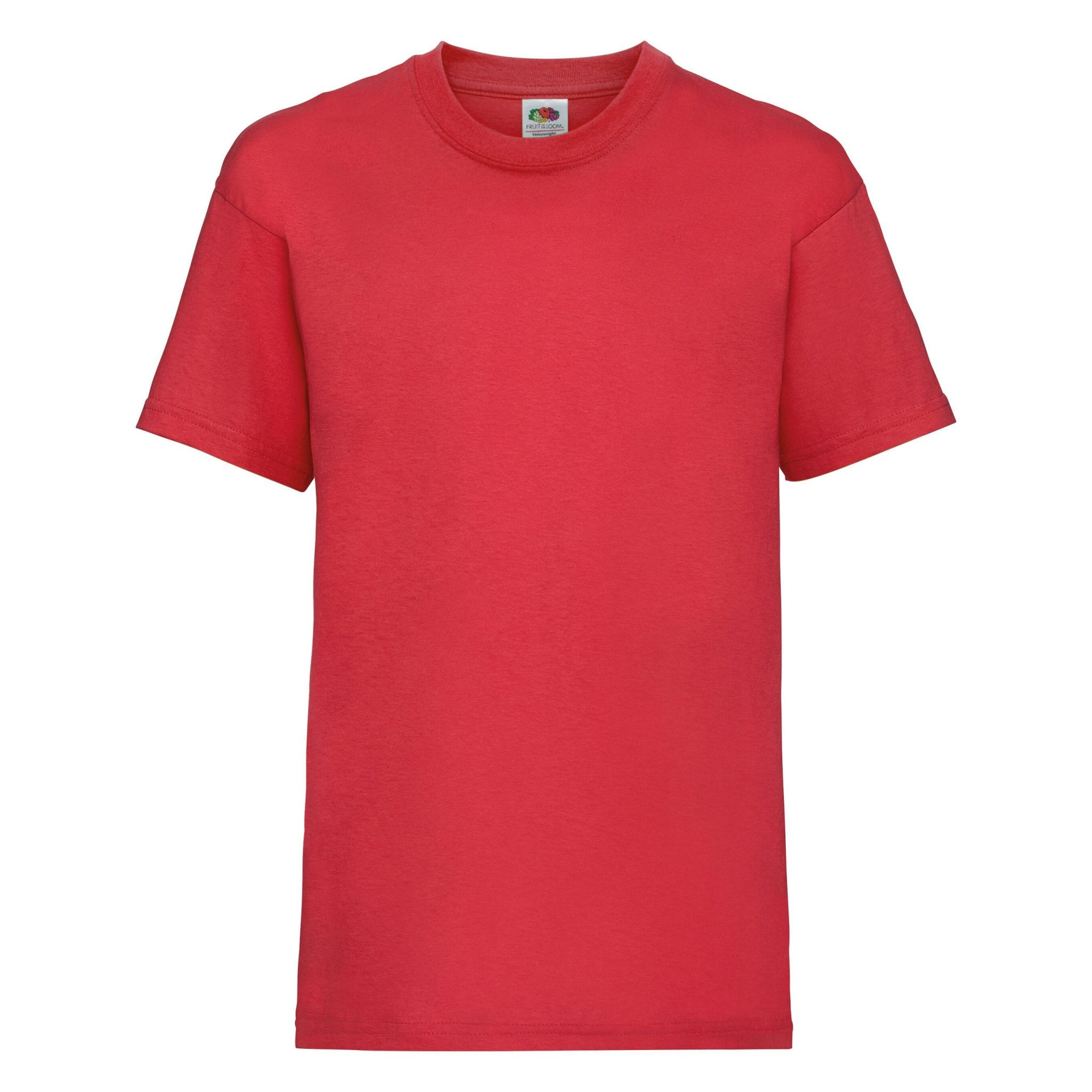 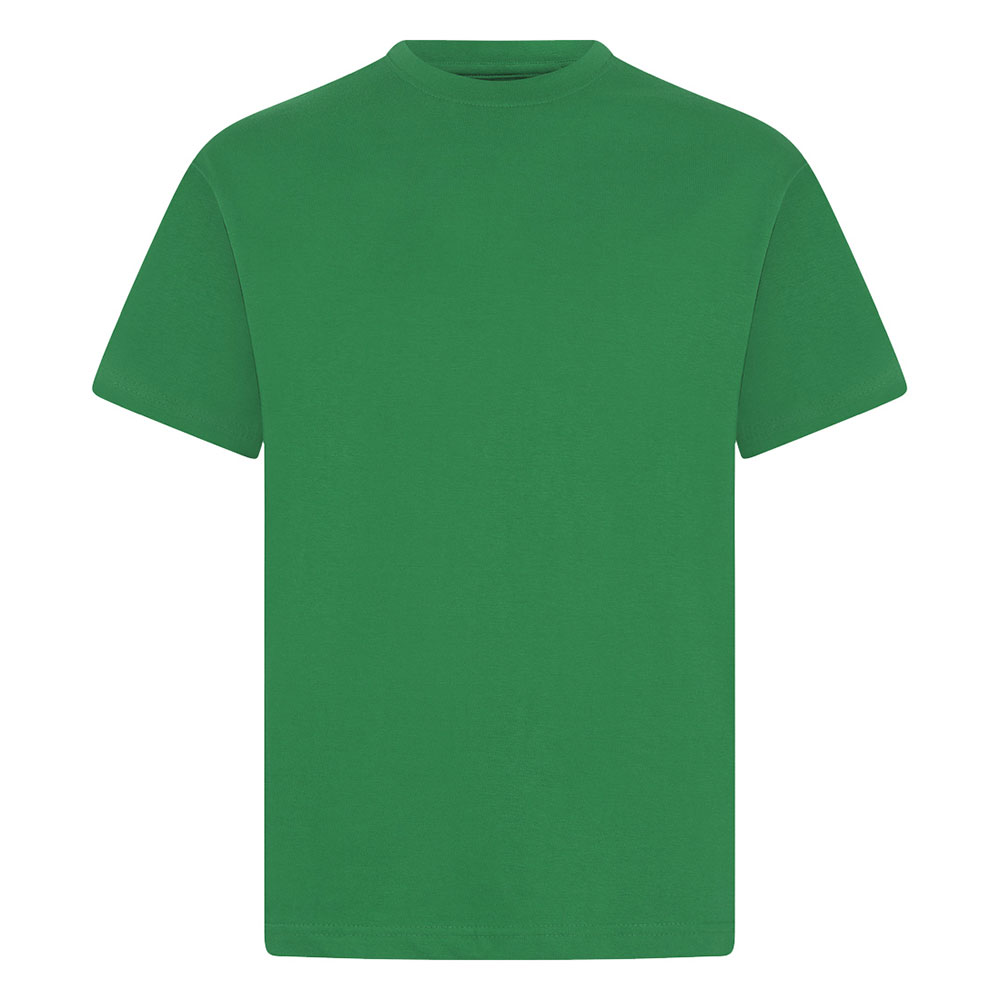 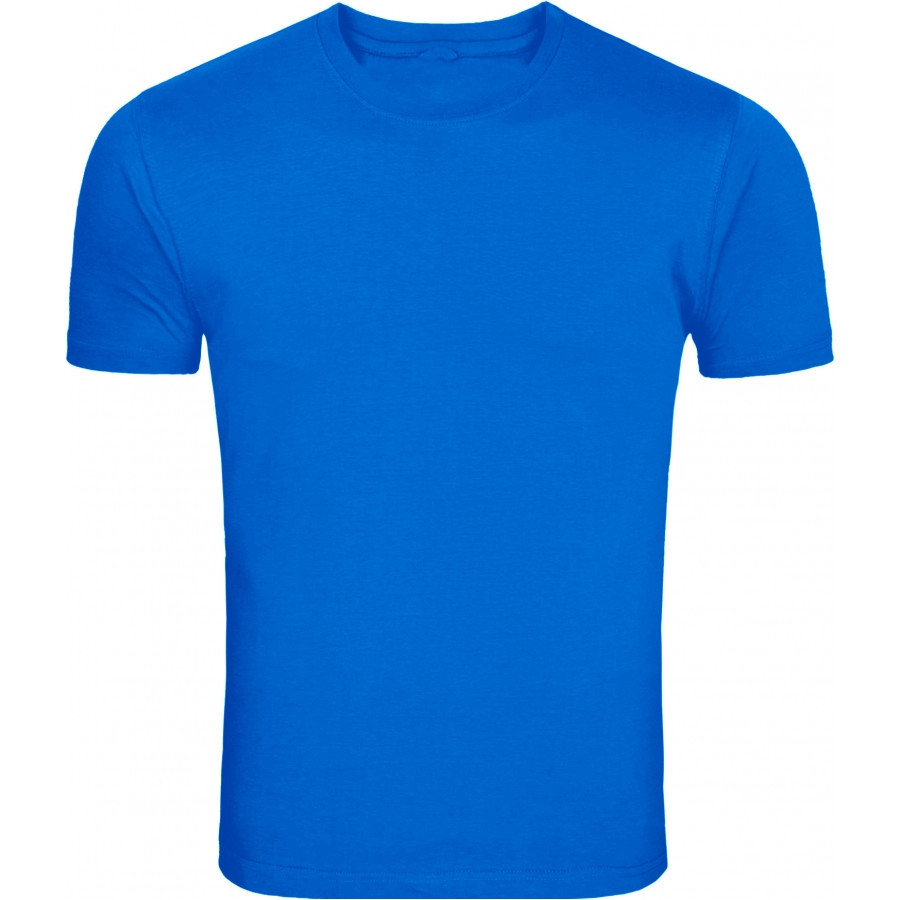 Outdoor Learning
Outdoor learning/Forest Kit:
We are going to have a big focus this year on outdoor learning and making the most of our wonderful school grounds. Therefore ALL Children need a warm base layer (in a named bag) to wear under the waterproofs that school will provide. If you do have surplus waterproofs or a set that can be kept in school for your child then we are grateful for any donations. 
Their outdoor kit should be left in school for the half term.
● Plain black jogging bottoms.
● Plain long sleeved jumper.
● Warm long socks
● Wellington Boots (we have spares in all sizes if you don’t have any)
Thursday afternoons - 
Forest Based Learning
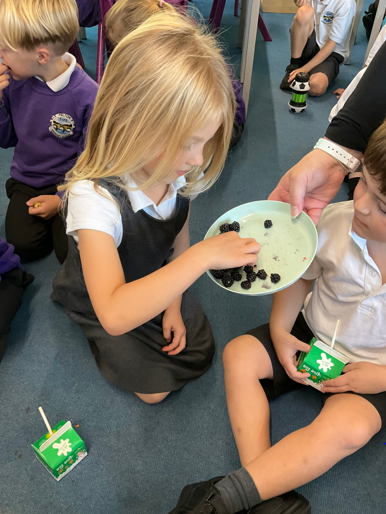 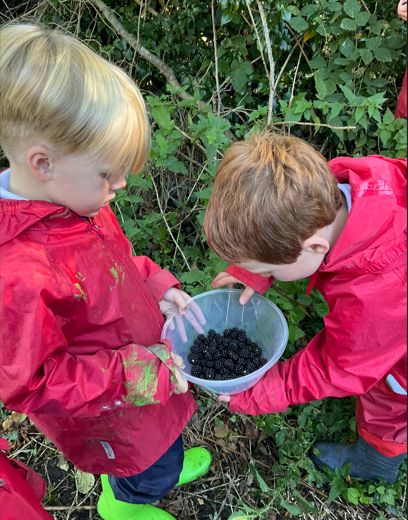 Spring term - Swimming
Swimming Schedule
Wednesday Afternoons
Our school Rules are:
Loving
We love God, ourselves and one another. We love and care for our world and our neighbours, locally and globally.
Be kind, helpful and polite to everyone (kind hands, kind feet and kind words)
Be respectful to our school, the grounds and each other
Keep each other and yourself safe
Learning
We learn from one another and grow in wisdom from the experiences we encounter so that we are equipped and enabled to become the people we were created to be.
Listen when the teacher and others are talking
Follow instructions—always ask for help if you need it
Always try your best and have pride in your work.
Living
We live together in peace, trust, and with respect. We forgive one another and bring hope to our world.
Be honest
Have a positive attitude
Forgive and forget
Behaviour Policy
Following the school rules is rewarded with Team Points.
These points are collected for the team they belong to, Coquetdale (blue), Cheviot (red) and Simonside (green).
The totals for each of the three teams are celebrated each week during stars worship. 
At the end of each half term the team that has collected the most special tickets receives a prize or gains special privileges e.g. own clothes day or hot chocolate during forest based learning.
Individual awards are given for:
Bronze - 
Silver - 
Gold - 
Platinum -
Behaviour Policy
Team Points
Consequences are important because they:
empower the teacher
help children to make sensible choices about the way they behave
help keep everyone safe 
inform parents of unacceptable behaviour
encourage parental support
promote consistency and fairness
The consequences of choosing not to follow the rules will be in the form of warnings – ALL children should be reminded of the school rules and given the chance to change their behaviour:	
1. A spoken warning 
2. Time away from group to reflect on behaviour 
3 Recorded warning (yellow card) – 5 mins lost playtime
4 Recorded warning (red card) – 15 mins  lost  play time 
5 Taken to HT/Senior Teacher - behaviour discussed and parents informed 
6.Further sanctions – individual programme withdrawal of privileges or in the case of extreme behaviour - temporary exclusion
Behaviour Policy
Consequences
School Attendance has been very much in the press recently as the expectations set out in the document Working together to improve school attendance - GOV.UK is now statutory and a key focus for every Local Authority. 
At Felton we would like to celebrate our school attendance as we are well above the National average (92.9%) with a whole school percentage of 96% and this year we hope to be even higher.
If your child is not going to be attending school due to illness please make sure the school knows by 8.30am at the latest.

If you are arriving after 8.50, please enter the school via the school office as the register will have been taken.
Attendance
Wake-up Wednesday updates - National College weekly e-safety information for parents and schools.
Issues can arise when children use social media platforms (including WhatsApp) - age restrictions are often minimum age 13 for most social media.
Addressed in PHSE
E-Safety
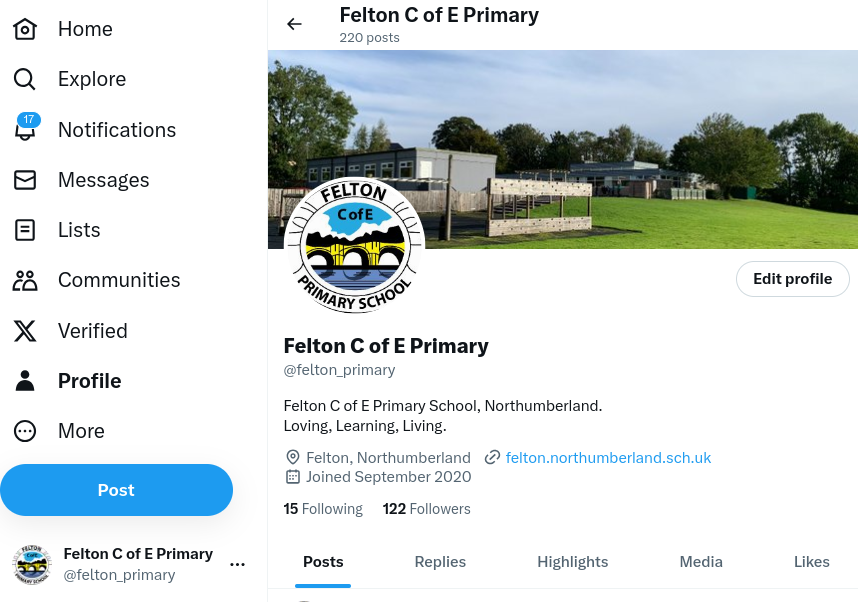 Twitter
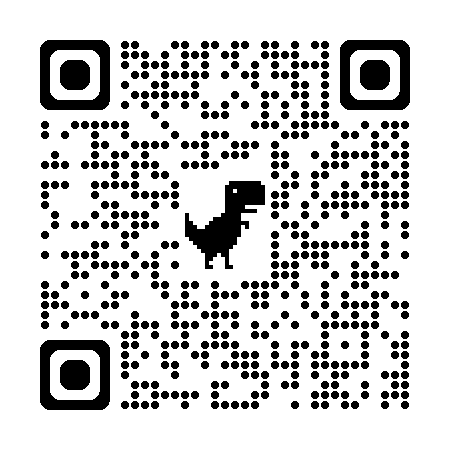 https://twitter.com/felton_primary
Calendar
Keen an eye out for key dates on Mrs Lucas’ monthly newsletter and on the school website.

Lots of dates for the whole year have been put on the most recent newsletter that went out at the beginning of the year.
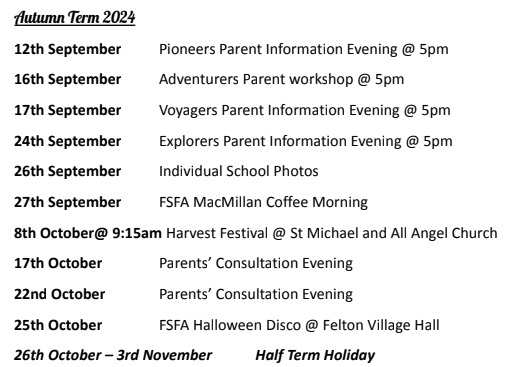 Calendar
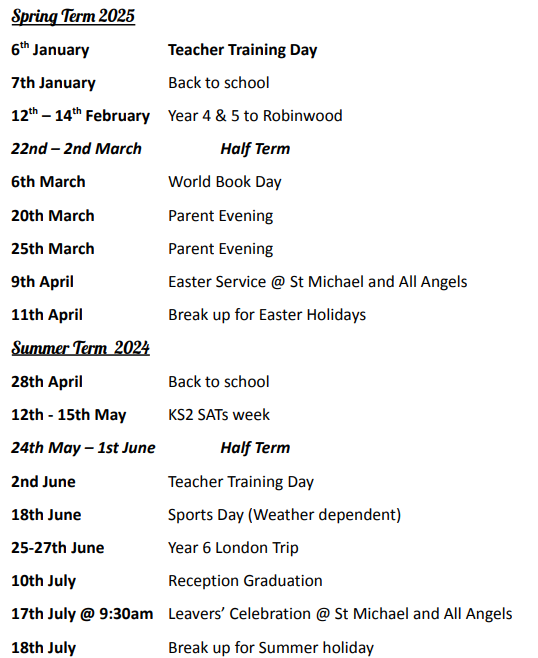 Felton Primary welcome newsletter 2024.pdf
Summer Term 2025
Visits
Felton Mile on a Thursday morning. Any parent help would be greatly appreciated. Either to run or to help marshall. 
Swimming in Spring Term
Visits, Felton Mile and Swimming
FSFA
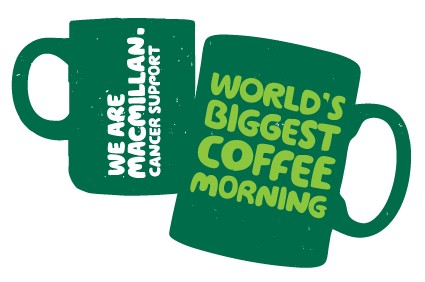 27th September FSFA MacMillan Coffee Morning!
Thank you!!
I am more than happy to answer any questions you may have.

If you have any questions during the term please email Mr Long and he will pass on any questions my way!